Photomicrographs of Plant foods  

	Parsley
Permission to reproduce original photomicrographs used to make this  collection may be obtained from 
  
 Dr. David O. Norris at
   david.norris@colorado.edu
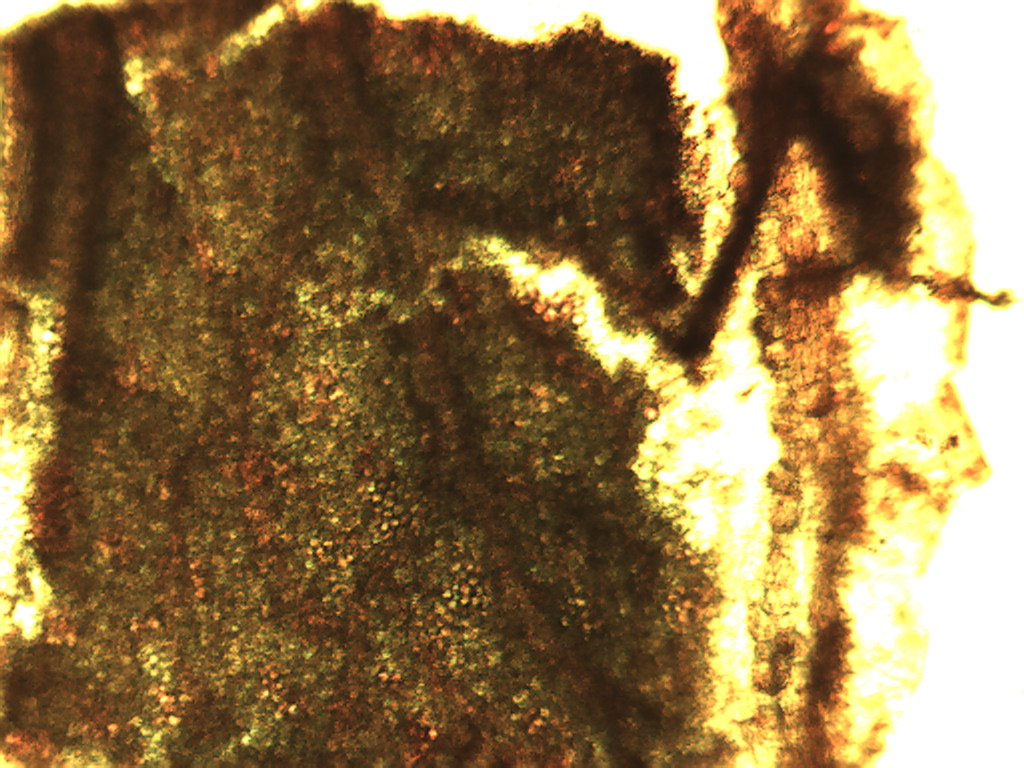 [Speaker Notes: 327. Petroselinum crusoum (Mill.) Fuss.   Parsley.  Leaf surface, 4X]
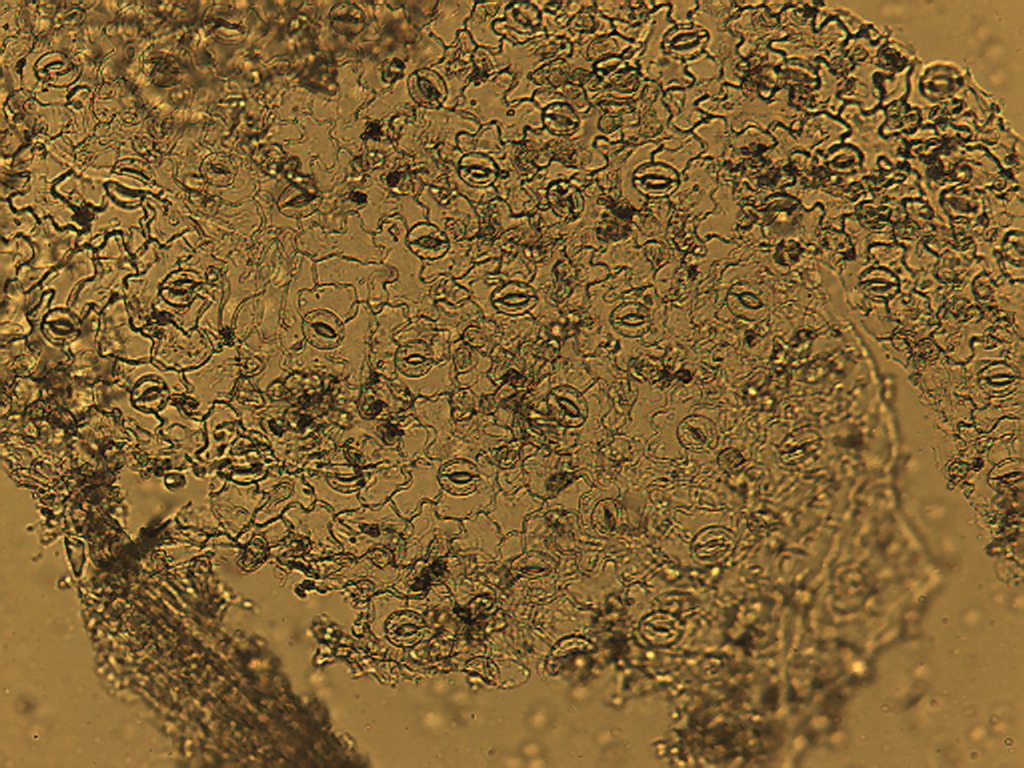 [Speaker Notes: 328. Parsley.  Puzzle-like epidermal cells with numerous stomates (arrows), 10X]
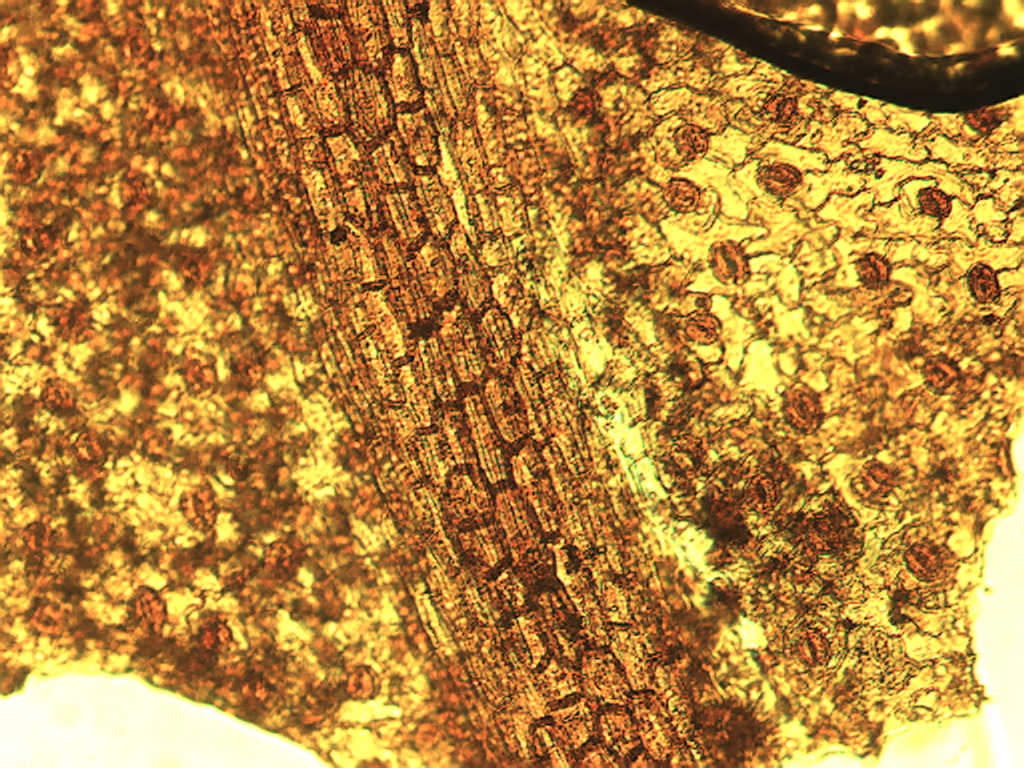 [Speaker Notes: 329. Parsley.  Leaf stained with safranin showing photosynthetic parenchyma (left), vascular cells in a vein (central) and epidermal cells with stomata (right), 10X]
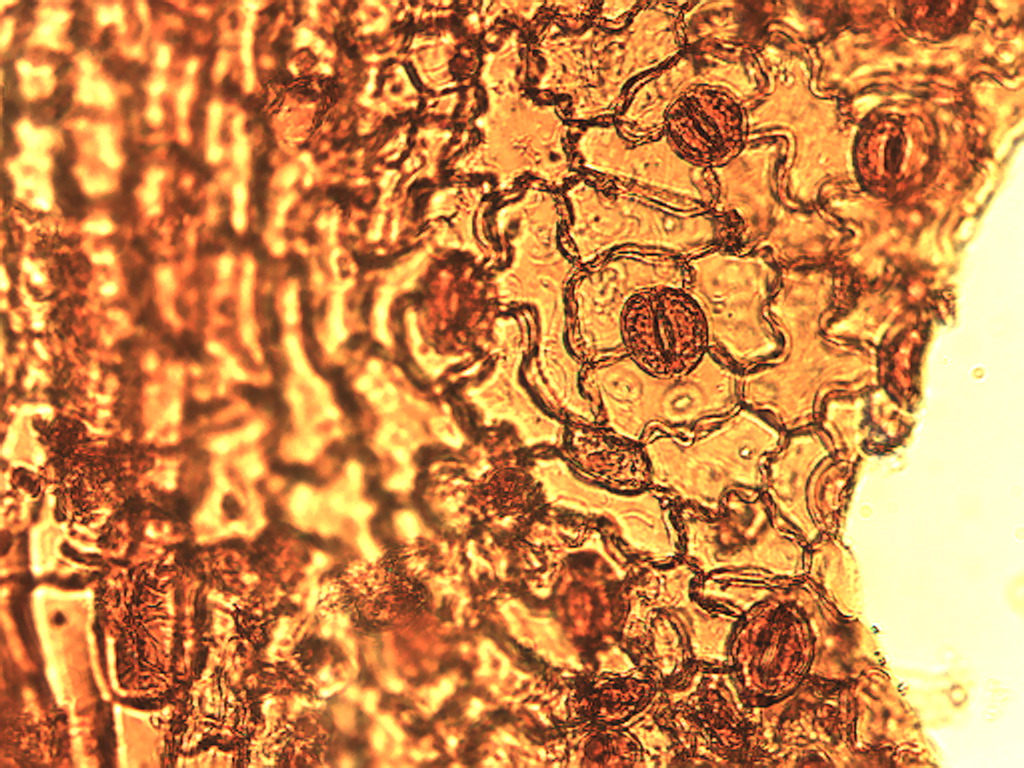 [Speaker Notes: 330. Parsley.  Epidermis with stomates (arrows), stained with safranin, 25X]
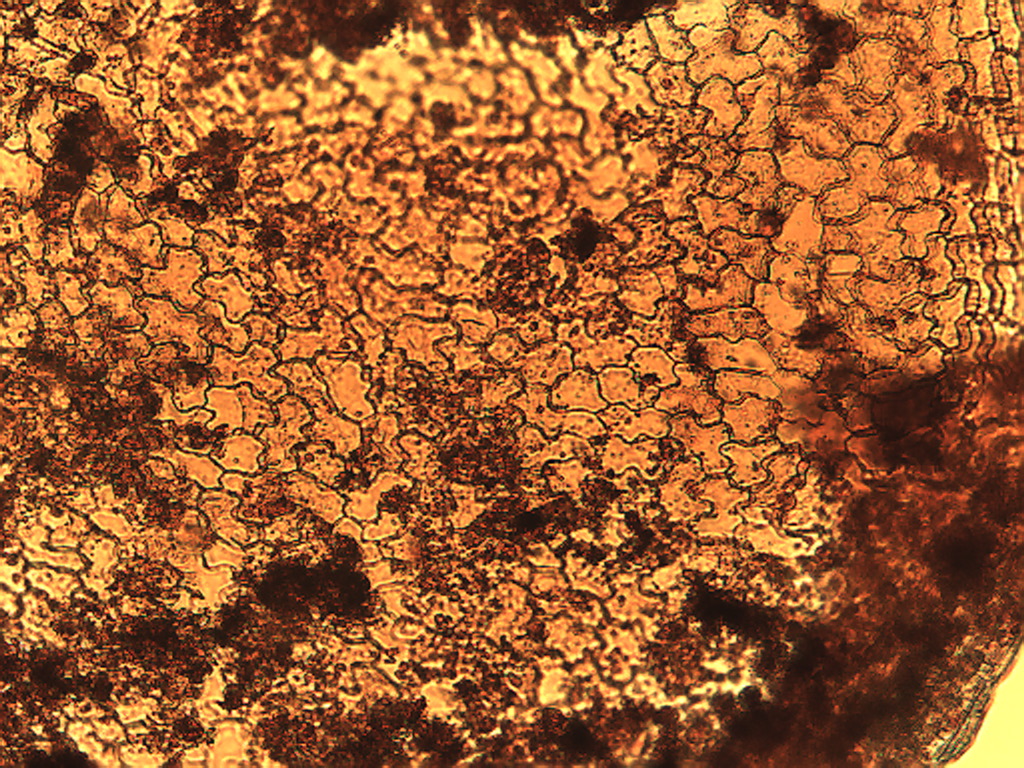 [Speaker Notes: 331. Parsley.  Epidermis region lacking stomates, stained with safranin,10X.]
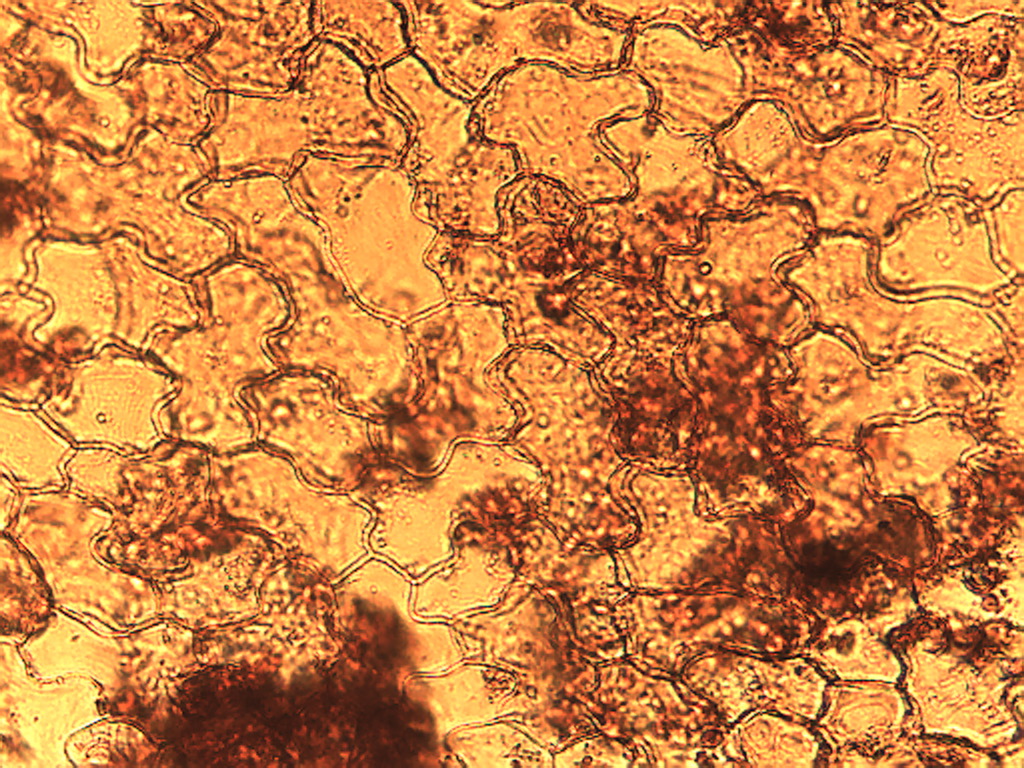 [Speaker Notes: 332. Parsley.  Epidermal cells without associated stomates, stained with safranin, 25X.]
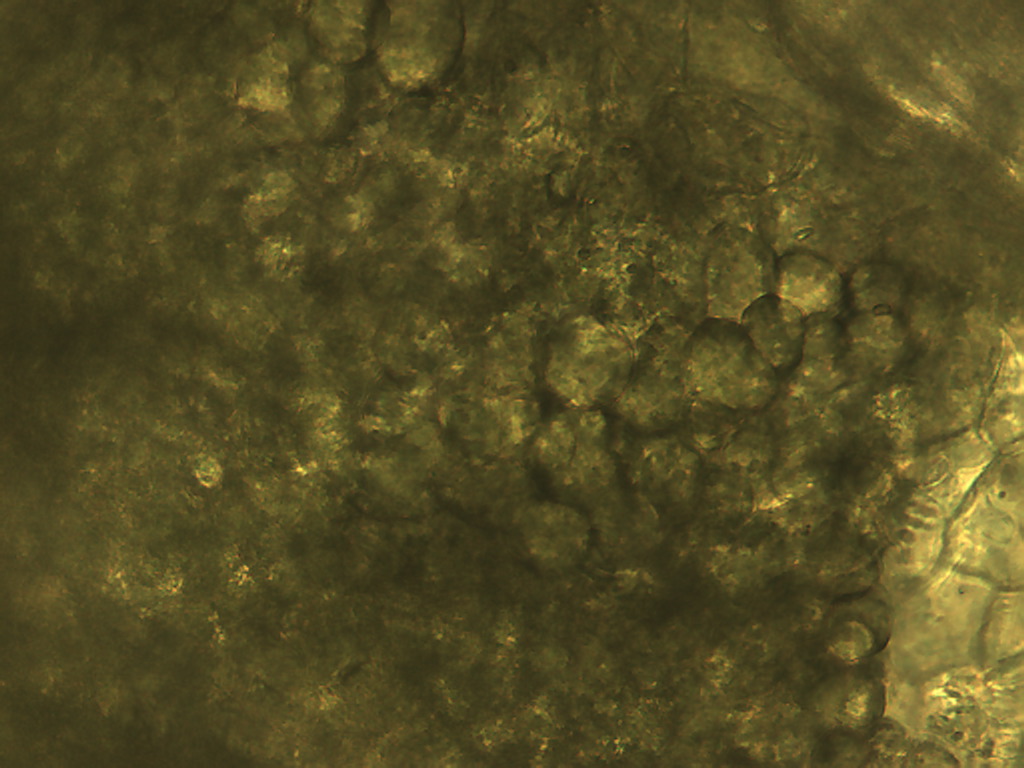 [Speaker Notes: 333. Parsley.  Photosynthetic parenchymal cells, 25X]